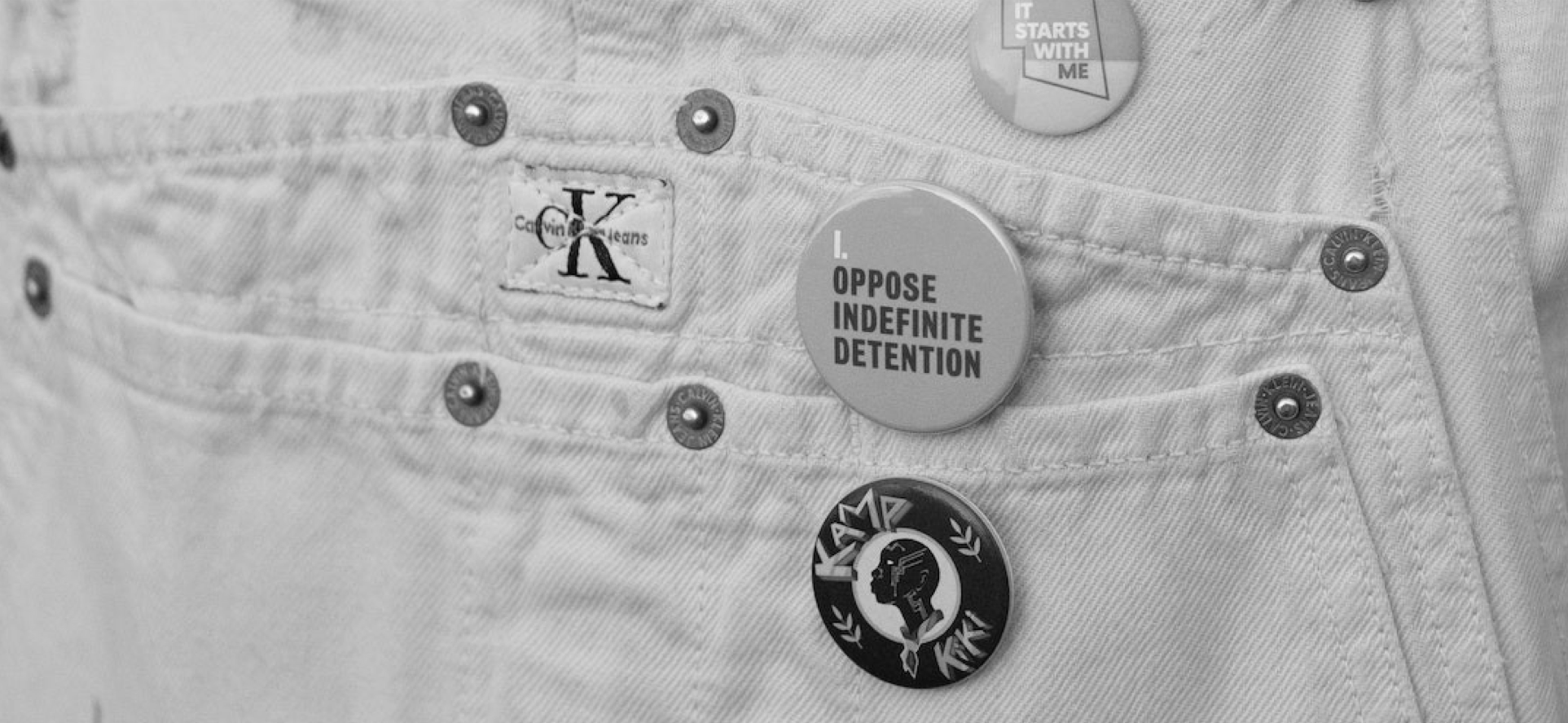 Values
Cartouche
Visualising values to inform design decisions
TURN TO: Page 168
Image Attribution: Glodi Miessi, https://unsplash.com/photos/AEDL5tCjnFQ
Values	Cartouche
Example:
Image Attribution: Lorum ipsum dolor
Values
PAGE 168
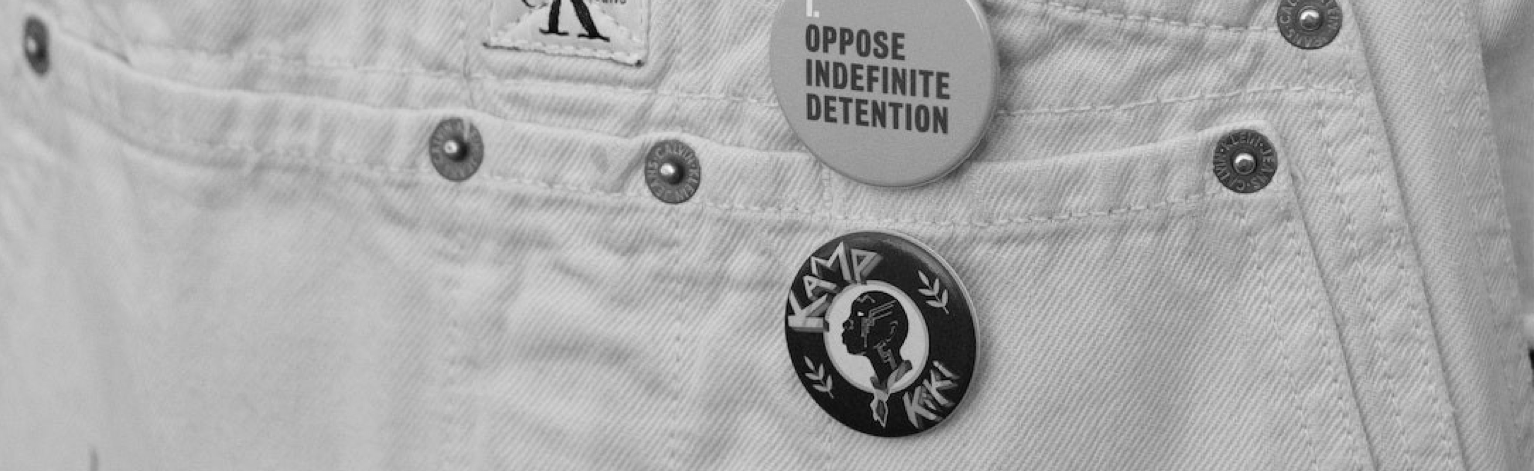 Cartouche
YOU WILL NEED2+ people, glue,
scissors
In this exercise, you will visualise your own value system, using the templates provided on the companion website. This will help you better understand what informs and influences your decision-making as well as help you see the values you share with other members of your team. See p.202 for an example of a values cartouche.
1
2
3
4
5
6
[20 mins]
[5 mins]
[5 mins]
[20 mins]
[flexible]
[flexible]
Lorum ipsum dolor sit amet
Image Attribution: Glodi Miessi, https://unsplash.com/photos/AEDL5tCjnFQ
Values
PAGE 168
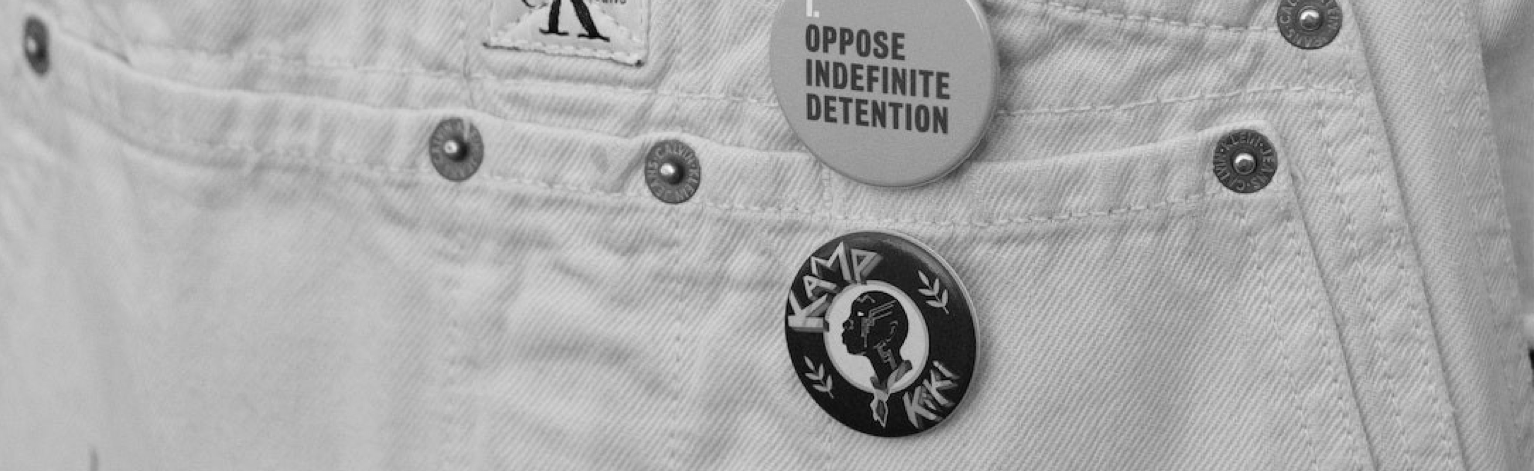 Cartouche
YOU WILL NEED2+ people, glue,
scissors
In this exercise, you will visualise your own value system, using the templates provided on the companion website. This will help you better understand what informs and influences your decision-making as well as help you see the values you share with other members of your team. See p.202 for an example of a values cartouche.
1
2
3
4
5
6
[20 mins]
[5 mins]
[5 mins]
[20 mins]
[flexible]
[flexible]
Lorum ipsum dolor sit amet
Image Attribution: Glodi Miessi, https://unsplash.com/photos/AEDL5tCjnFQ
Values
PAGE 168
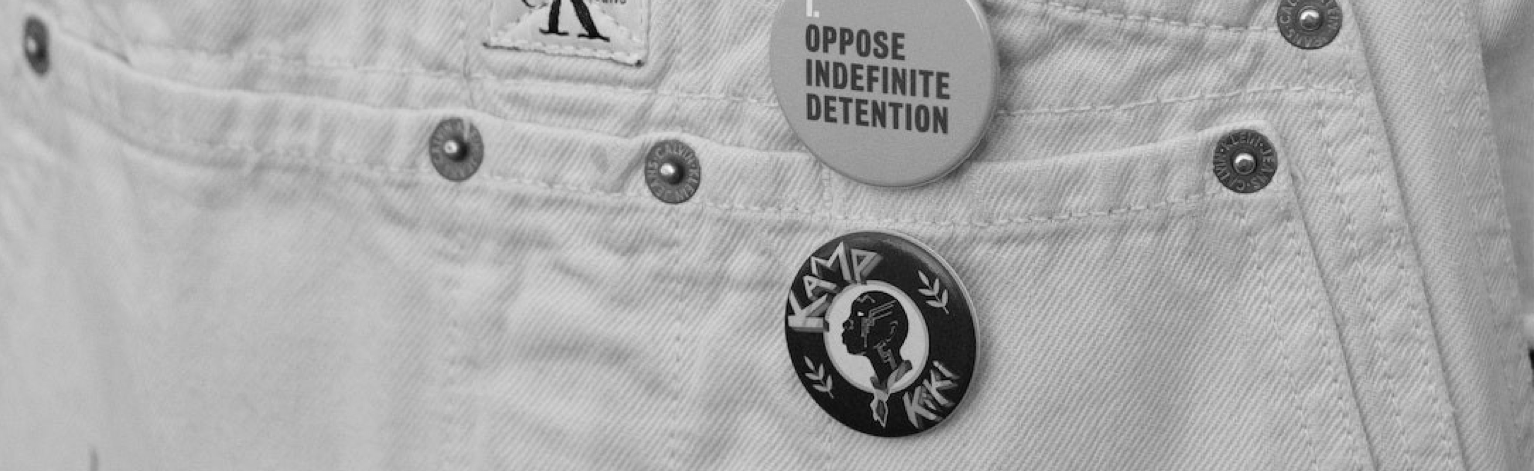 Cartouche
YOU WILL NEED2+ people, glue,
scissors
In this exercise, you will visualise your own value system, using the templates provided on the companion website. This will help you better understand what informs and influences your decision-making as well as help you see the values you share with other members of your team. See p.202 for an example of a values cartouche.
1
2
3
4
5
6
[20 mins]
[5 mins]
[5 mins]
[20 mins]
[flexible]
[flexible]
Lorum ipsum dolor sit amet
Image Attribution: Glodi Miessi, https://unsplash.com/photos/AEDL5tCjnFQ
Values
PAGE 168
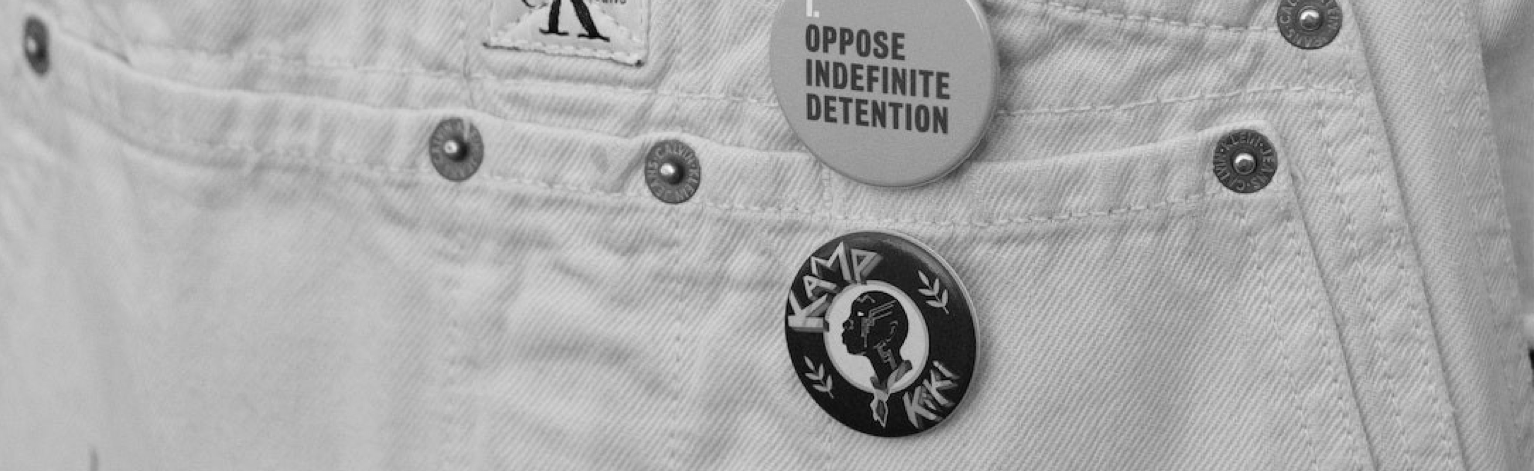 Cartouche
YOU WILL NEED2+ people, glue,
scissors
In this exercise, you will visualise your own value system, using the templates provided on the companion website. This will help you better understand what informs and influences your decision-making as well as help you see the values you share with other members of your team. See p.202 for an example of a values cartouche.
1
2
3
4
5
6
[20 mins]
[5 mins]
[5 mins]
[20 mins]
[flexible]
[flexible]
Lorum ipsum dolor sit amet
Image Attribution: Glodi Miessi, https://unsplash.com/photos/AEDL5tCjnFQ
Values
PAGE 168
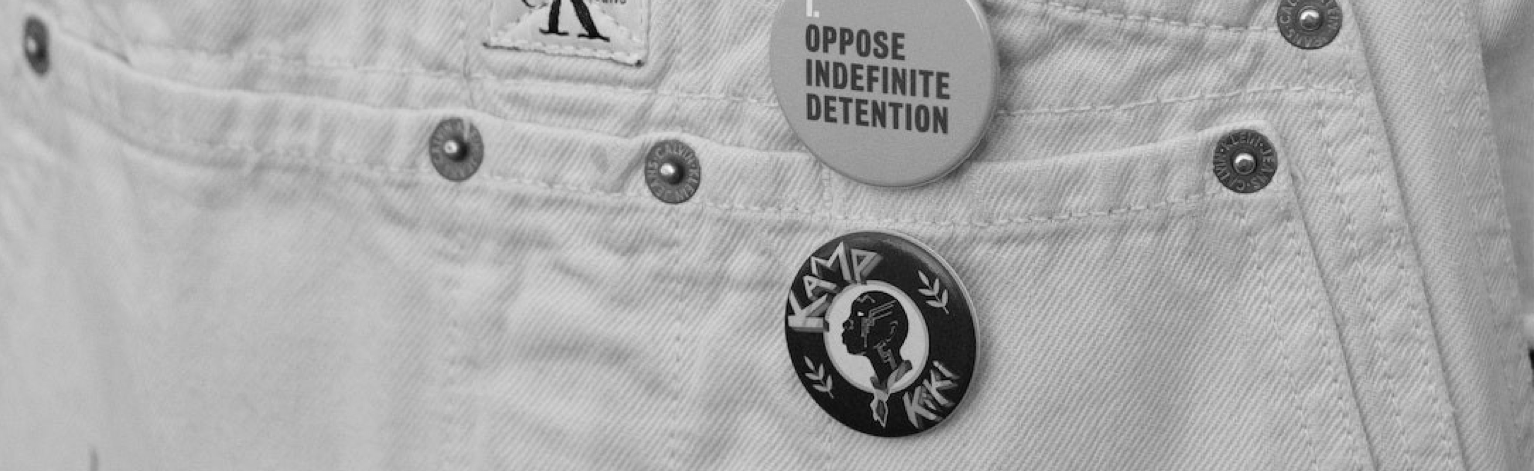 Cartouche
YOU WILL NEED2+ people, glue,
scissors
In this exercise, you will visualise your own value system, using the templates provided on the companion website. This will help you better understand what informs and influences your decision-making as well as help you see the values you share with other members of your team. See p.202 for an example of a values cartouche.
1
2
3
4
5
6
[20 mins]
[5 mins]
[5 mins]
[20 mins]
[flexible]
[flexible]
Lorum ipsum dolor sit amet
Image Attribution: Glodi Miessi, https://unsplash.com/photos/AEDL5tCjnFQ
Values
PAGE 168
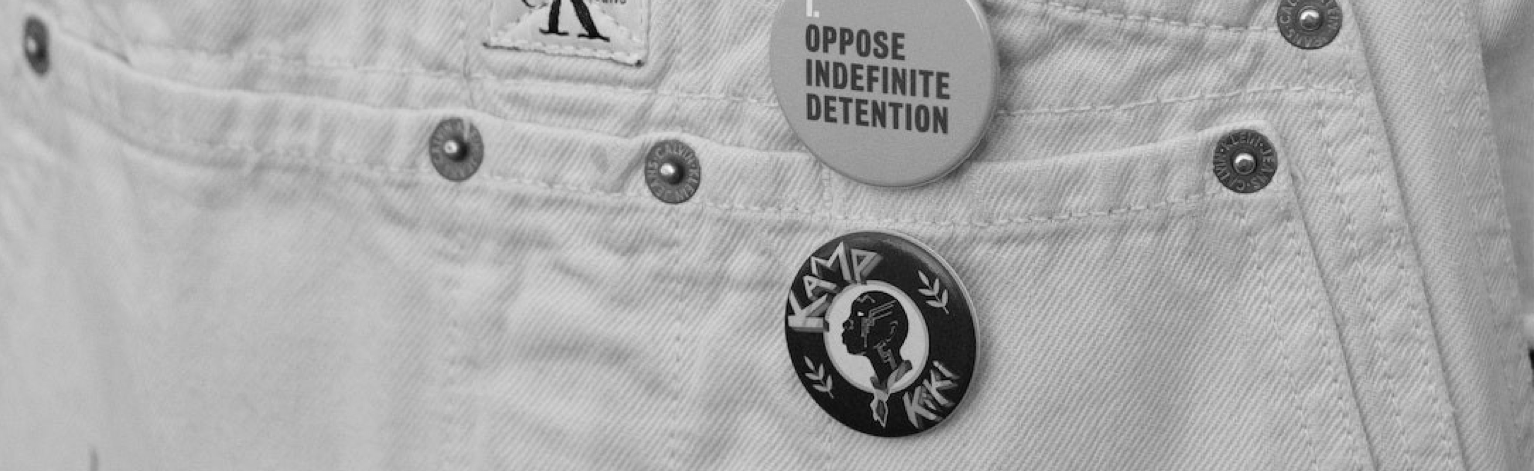 Cartouche
YOU WILL NEED2+ people, glue,
scissors
In this exercise, you will visualise your own value system, using the templates provided on the companion website. This will help you better understand what informs and influences your decision-making as well as help you see the values you share with other members of your team. See p.202 for an example of a values cartouche.
1
2
3
4
5
6
[20 mins]
[5 mins]
[5 mins]
[20 mins]
[flexible]
[flexible]
Lorum ipsum dolor sit amet
Image Attribution: Glodi Miessi, https://unsplash.com/photos/AEDL5tCjnFQ
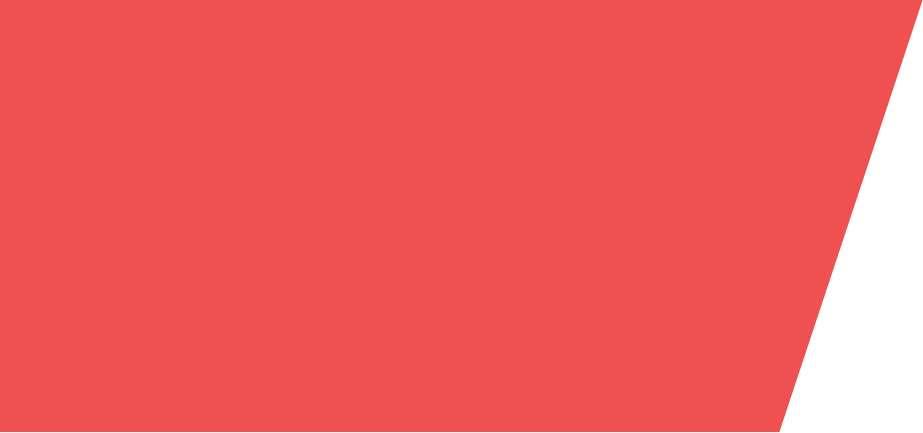 Share your work!
Upload photos of your work:
Go to: add URL here
Enter the password: password
Upload a photo and caption of your work
Wait for moderation
View others’ ideas
A note to facilitators:
Use this slide to give instructions for post-exercise sharing activities. These could take the form of facilitator-guided discussions, mini-presentations, or digital sharing via existing platforms (e.g. padlet) - as described here. Delete this paragraph when ready.
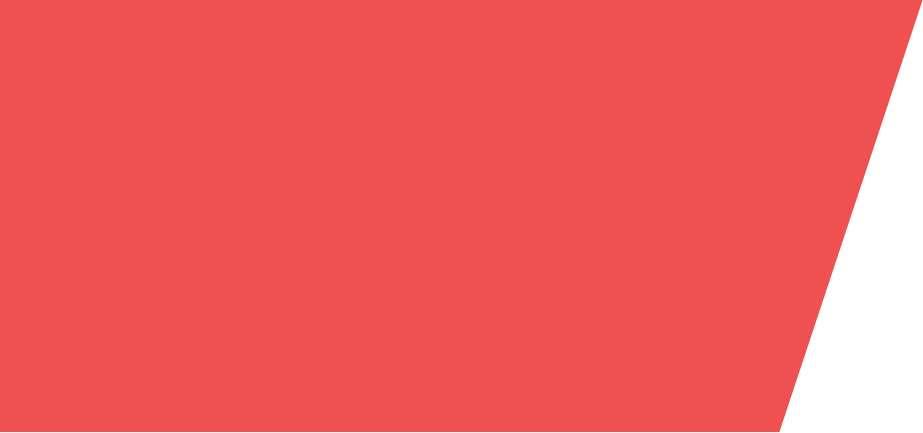 Design.
Think
Make.
Break. 
Repeat.
This work is licensed under a Creative Commons Attribution-NonCommercial-ShareAlike 4.0 International License. Designed by the authors of “Design. Think. Make. Break. Repeat. A Handbook of Methods” (BIS Publishers).
www.designthinkmakebreakrepeat.com
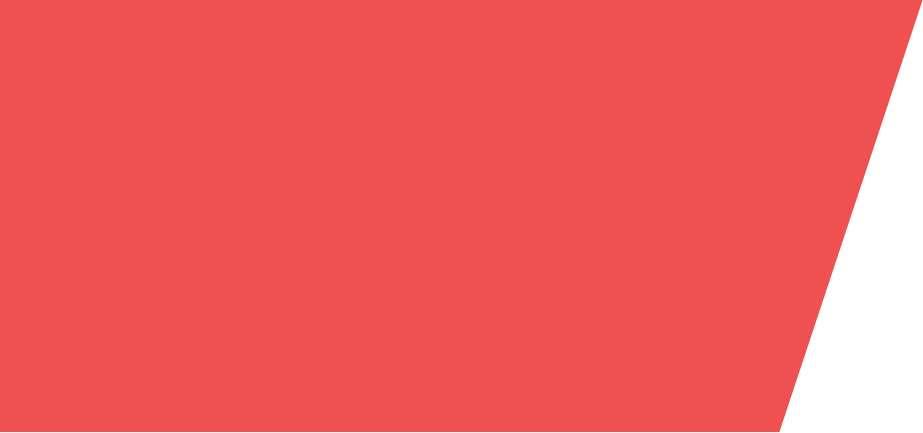 How to use these slides
These companion slides for the published book “Design Think Make Break Repeat: A Handbook of Methods”, support facilitation of the published exercises during workshops, tutorials or other guided design sessions. 

Slide 1: Title. Introduce the method, using the description from the book.
Slide 2: Examples. Use this slide to add your own images/examples of the method in use, or extra information. 
Slide 3+: Steps. Use one slide for each step of the method, to track timing and progress. The tip boxes can be used to offer extra guidance for specific steps, where needed. 
Slide 4: Sharing. Results of the exercise are shared and discussed, in an appropriate format.
Slide design by: Hamish Henderson, Madeleine Borthwick